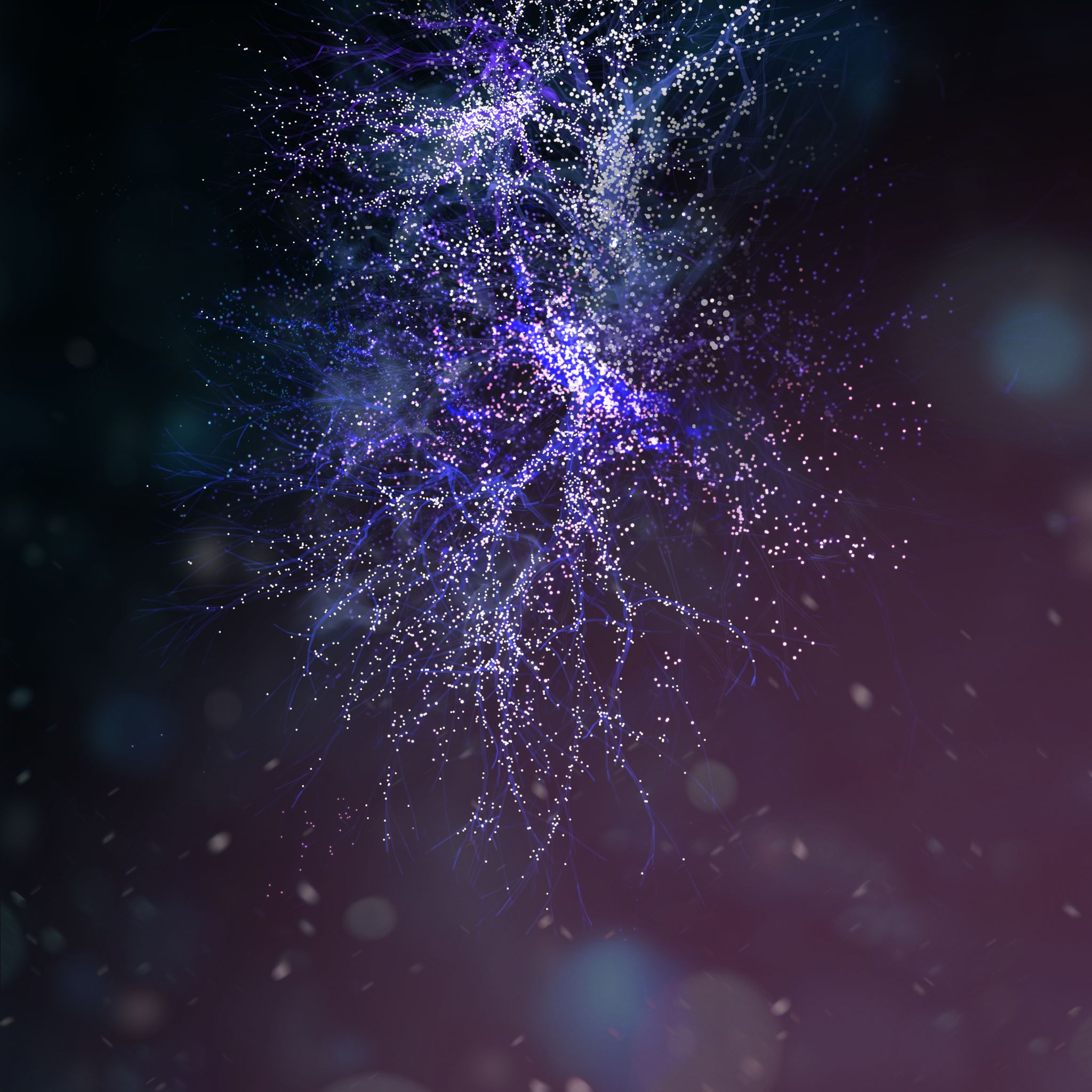 كتابة الاعداد بالصورة القياسية
مراجعه لبعض مواضيع الوحدة الأولى
الصف الخامس
العدد سبعمئة و خمسة و ثلاثون الفا و ثلاثة عشر
735 013
العدد تسعة ملايين و اثنان و اربعون الفا و ثلاثة
9  042  003
العدد ستون مليونا و اربعة الاف و اثنان
60 004 002
العدد خمسة مليون و سبعة
5 000 007
العدد ثلاثمئة و اثنان مليون و اربعة عشر الفا و اثنان و خمسون
302 014  052
اكتبي العدد بالصيغة الموسعه240,534 ,24
4 + 30 + 500 + 0 + 40,000 + 200,000+4,000,000 + 20,000,000
العدد  ستة و اثنان وسبعون جزءا من مئة100
6.72
العدد خمسة و عشرون جزءا من الف
0.025
3  0 +    +  4 0.7 + 0.001
34.701
الصيغة الموسعة للعدد    0.35